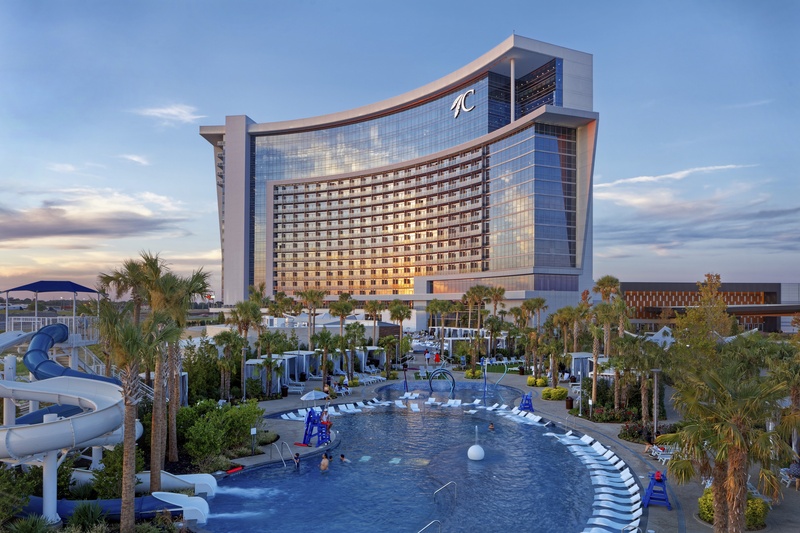 28th Annual Conference
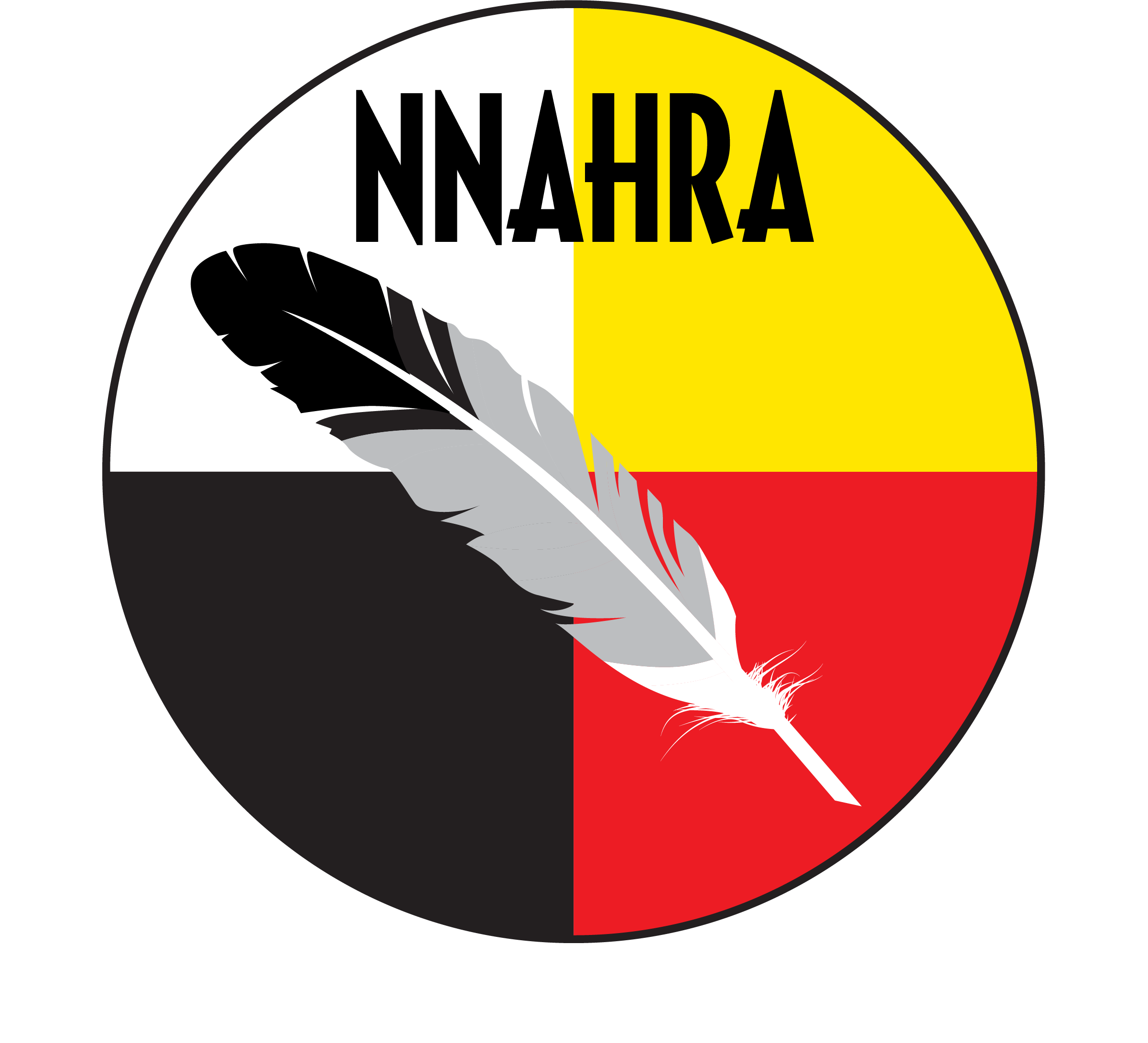 September 23-25, 2024
Durant, Oklahoma
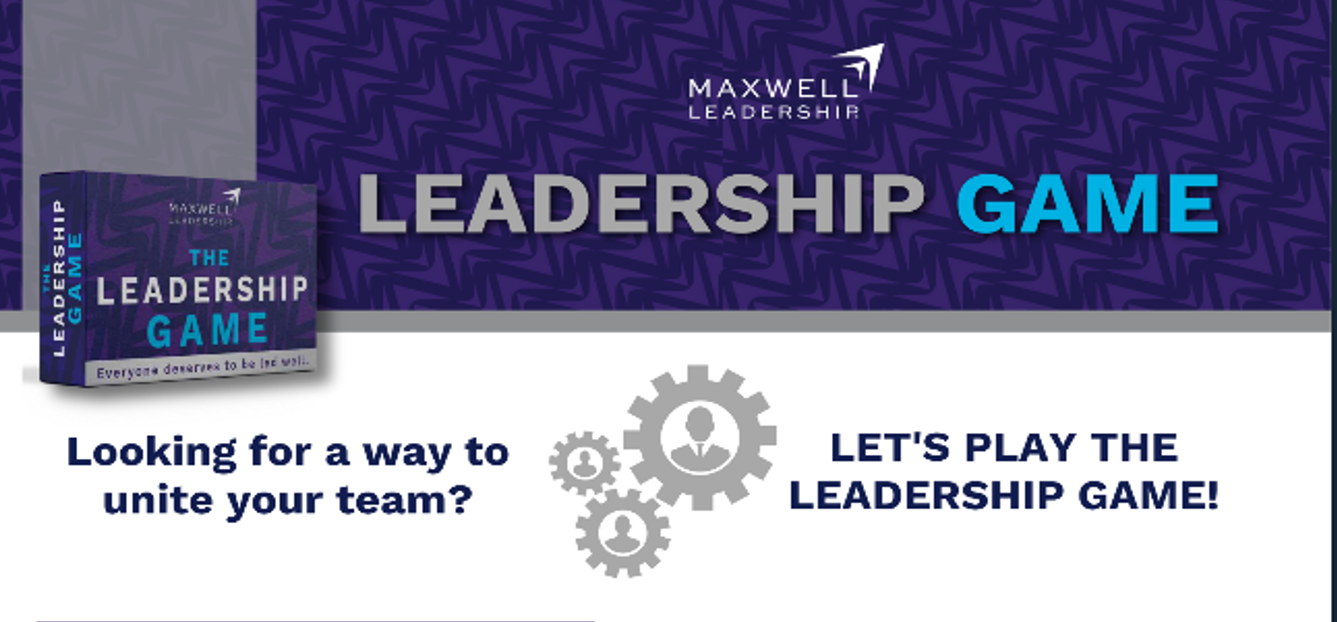 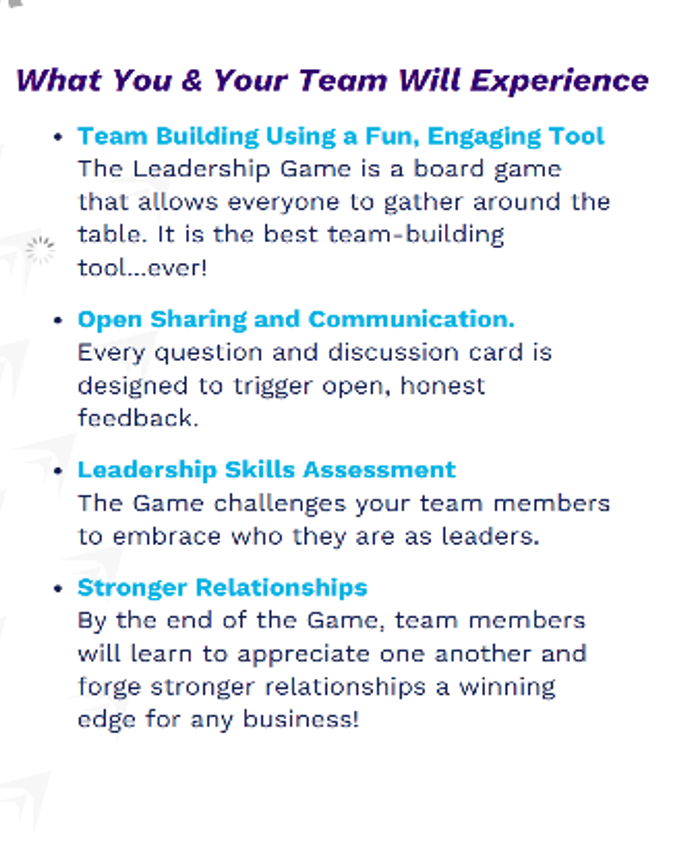 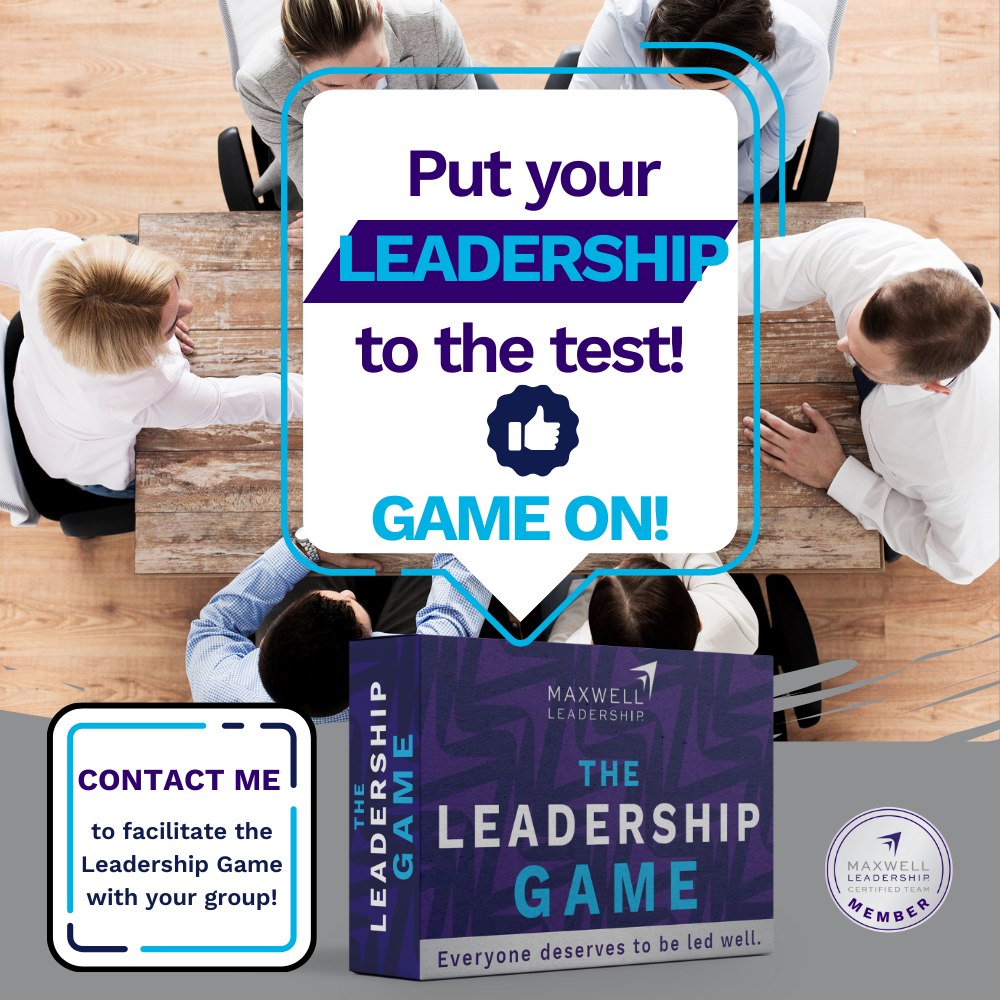 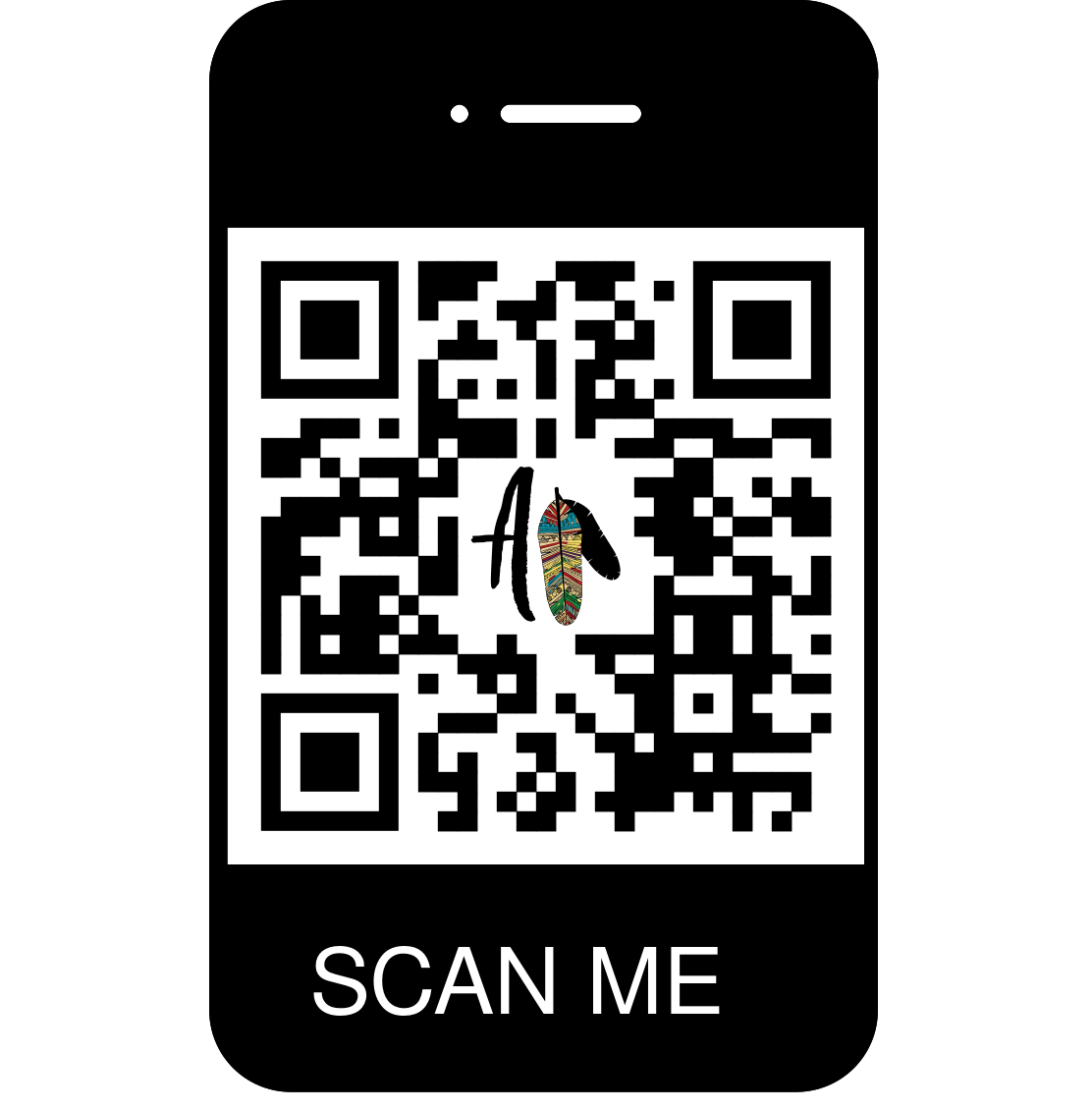